Le monde vu par les élèves de notre classe
Подготовила Гурьева Лариса Фёдоровна, учитель французского языка МБОУ  «Средняя общеобразовательная школа №25» г. Новомосковск 2014 г.
Аннотация
Данная работа представляет собой демонстрационный материал к уроку французского языка  в 11 классе по теме: «Мир глазами учеников нашего класса».В работе использована работа работа в Интернет, обработка данных, Microsoft Office PowerPoint, Microsoft Office Word и др. программы.Данная выпускная работа предназначена для учителей французского языка, работающих в 11 классе общеобразовательных учреждений по УМК «Objectif» авт. Е.Я. Григорьевой, Е.Ю. Горбачёвой, М.Р. Лисенко (М. «Просвещение», 20) Объём работы  -   991  КВ.Количество слайдов   -  11.
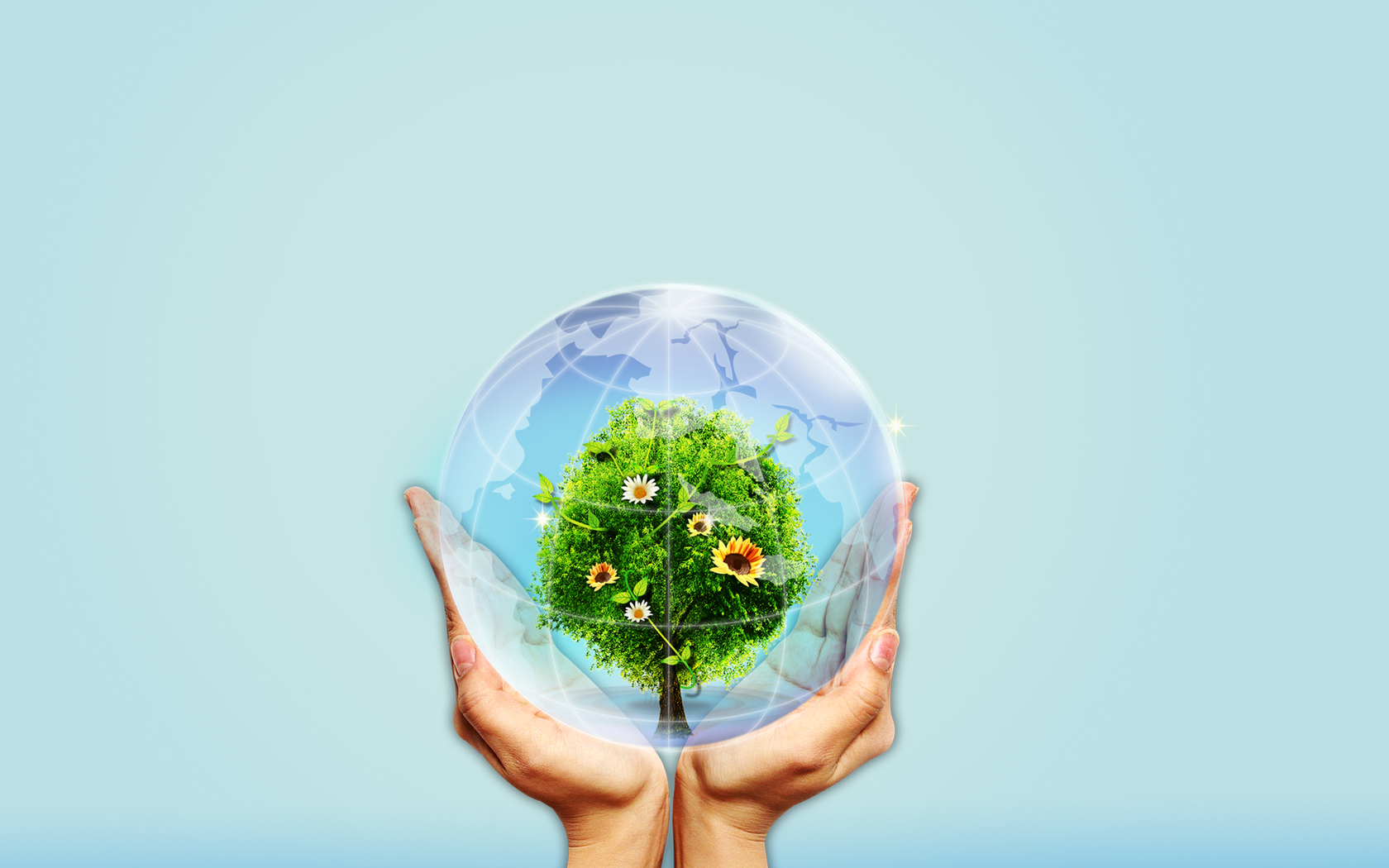 Le monde vu par les élèves de notre classe
Le sondage des élèves de notre classe
80% des élèves de notrre classe sont optimistes;

 10%  sont péssimistes;

 10%  ne savent pas encore s’ils sont optimistes ou non.
NOTRE avenir professionnel
25% des élèves ne sont pas sûrs dans leur avenir professionnel, 
 75% en croient parfaitement
Les choses les plus importantes pour le moment
Pour le moment les études ont le plus d’importance que d’autres choses pour 75% des élèves.
 Pour  15% des élèves la confiance en soi est très importante. 
 L’argent est aussi important pour 10% des élèves.
La recette du bonheur POUR LES ELEVES DE NOTRE CLASSE
L’ingrédient essentiel c’est la famille soudée (55%);
 L’amitié (20% des élèves) et l’amour (5% de nos élèves). 
 L’enseignement supérieur (10% des élèves), 
 Un bon emploi (5%) et la santé (5%) sont  aussi très importants pour notre bonheur.
le monde idéal POUR LES ELEVES  DE NOTRE CLASSE
Pour 60% des élèves de notre classe le monde idéal c’est un monde sans conflits, sans guerres. 
 Pour 25% des élèves c’est le monde sans pollution. 
 Pour 15%  le monde idéal n’existe pas.
Les raisons DU CHOIX SE LA PROFESSION
90% des élèves veulent poursuivre leurs études aux établissements des études supérieures. 

 Les autres (10%) les poursuivront aux écoles techniques ou professionnelles.
Les raisons DU CHOIX SE LA PROFESSION
70% veulent avoir un bon emploi pour gagner assez d'argent ; 
 20% des élèves préfèrent avoir un travail intéressant; 
 10% des élèves ne veulent qu'avoir un diplôme d'études supérieures.
ça donne de l'espoir
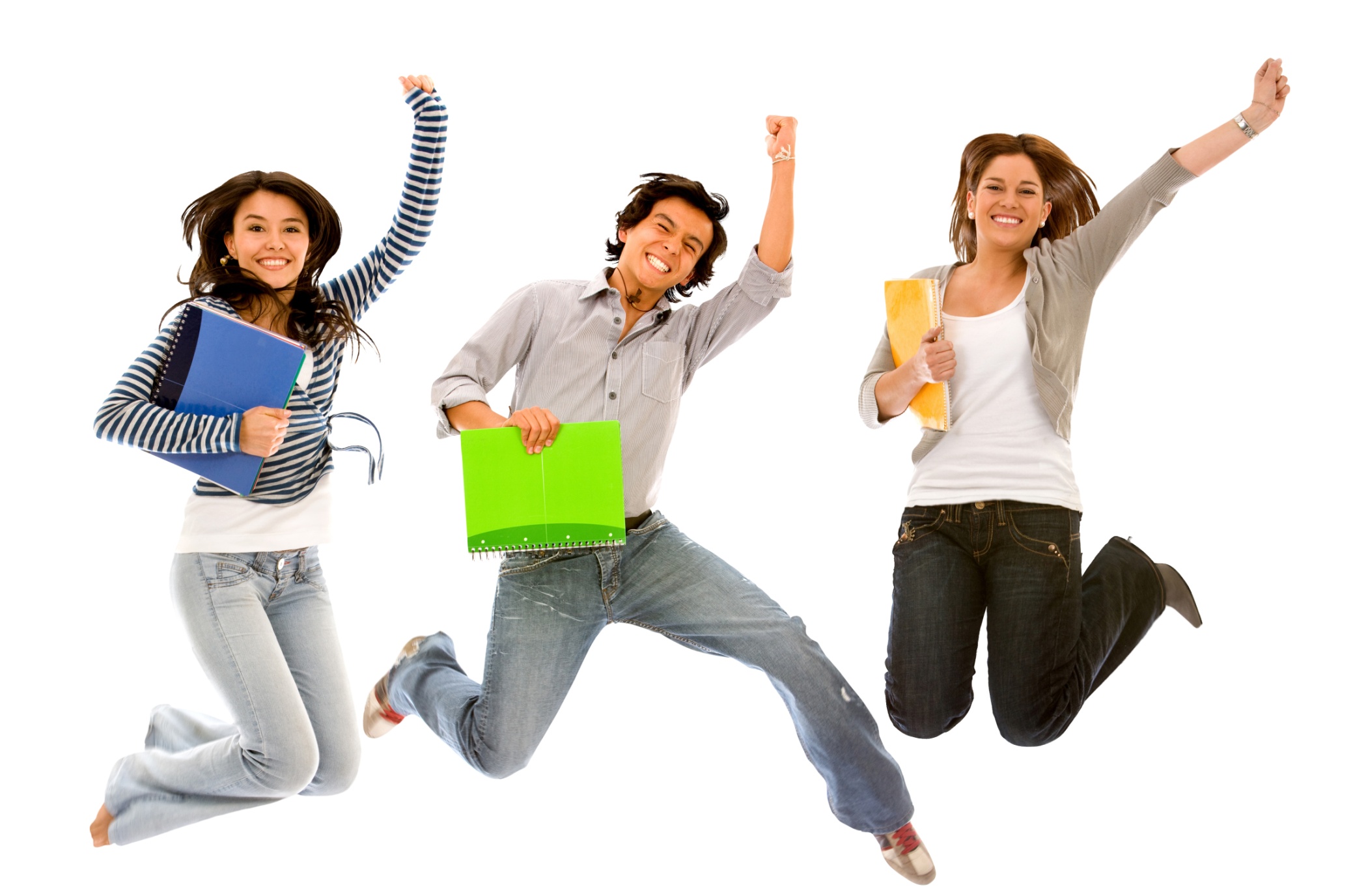 Интернет – ресурсы, использованные в презентации:
1. http://hallpic.ru/wallpapers/421804-shar_derevo_zemnoy_ruki/ 

 2. http://lori.ru/3167870